Ibn Sina University of Medical 
 and Pharmaceutical Sciences
College of Dentistry
Clinical Biochemistry Lab
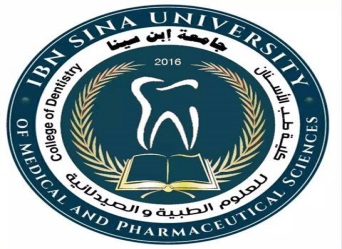 Lab (1) Introduction to Clinical chemistry For 2nd year student
Done by:   Ass. Lec. Farah Saadoon Jaafer
                M.SC. in Inorganic Chemistry
Outline

Clinical chemistry definition.
Biological Specimens.
Blood Specimens.
Preparation of Blood Sample.
Blood collection tubes.
Sampling errors.
Biological factors affecting the interpretation of results.
Specimen rejection criteria.
2
Ass. Lec. Farah S. J.
23 تشرين الأول، 19
The Clinical Biochemistry

Clinical chemistry is a quantitative science, that concerned with measurement of amounts of important bio-chemical substances (analytes) present in body fluids for diagnostic and therapeutic purposes.

The tests in a clinical chemistry laboratory measure concentrations of biologically important ions (salts and minerals), small organic molecules and large macromolecules (primarily proteins). So, the tests may be classified depended on the type of analyte as in the following table or we can classified as :
Lipid profile 
Diabetic profile 
Kidney profile 
Liver profile 
Bone profile 
Electrolyte profile
3
Ass. Lec. Farah S. J.
23 تشرين الأول، 19
Common analytes in the clinical chemistry laboratory
4
Ass. Lec. Farah S. J.
23 تشرين الأول، 19
Biological Specimens

Blood : whole blood ,Serum  or plasma.
Urine 
Saliva
Cerebrospinal fluid (CSF) 
Amniotic fluid
Synovial fluid (fluid that is found in joint cavities)
Pleural fluid (from the sac surrounding the lungs)
Pericardial fluid (from the sac surrounding the heart)
Peritoneal fluid (also called ascitic fluid; from the abdomen)
5
Ass. Lec. Farah S. J.
23 تشرين الأول، 19
Blood Specimens

Blood is a tissue that circulates in a closed system of blood vessels. It consists of solid elements - red and white blood cells and the platelets- suspended in a liquid medium, the plasma.
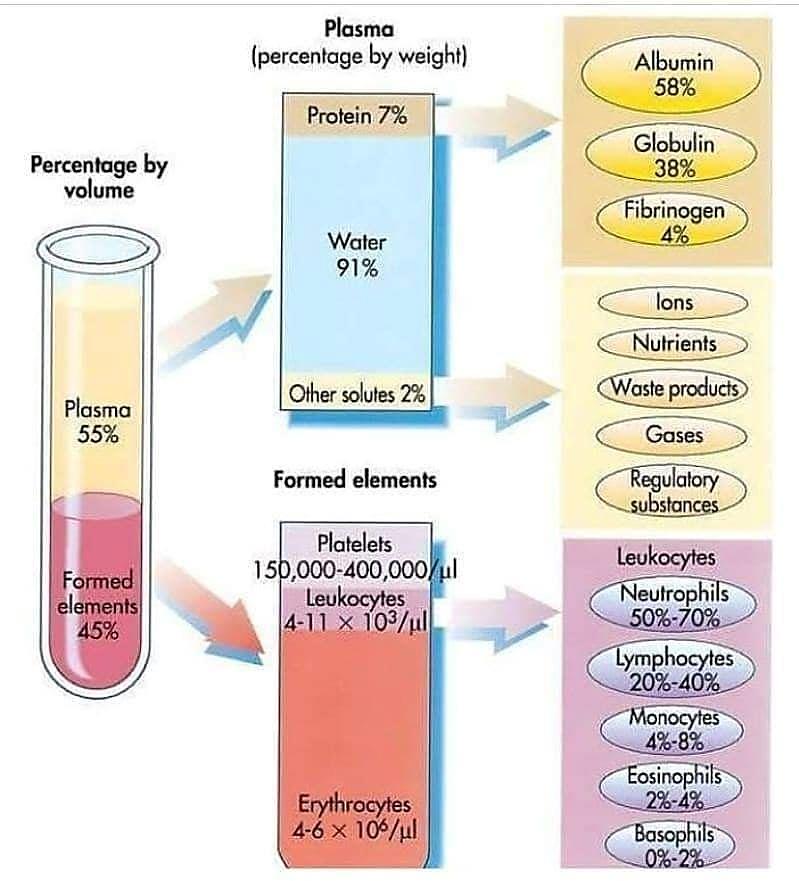 6
Ass. Lec. Farah S. J.
23 تشرين الأول، 19
Blood Specimens

 Blood has a number of functions that are central to survival, including:
Supplying oxygen to cells and tissues
Providing essential nutrients to cells, such as amino acids, fatty acids, and glucose
Removing waste materials, such as carbon dioxide, urea, and lactic acid
Protecting the body from infection and foreign bodies through the white blood cells
Transporting hormones from one part of the body to another, transmitting messages, and completing important processes
Regulating acidity (ph) levels and body temperature
Engorging parts of the body when needed.
Another important function of the blood is its protective action against disease. White blood cells defend the body against infections, foreign materials, and abnormal cells.
7
Ass. Lec. Farah S. J.
23 تشرين الأول، 19
Preparation of Blood Sample

   One of three different specimens may be used: whole blood, serum, or plasma. Serum and plasma are prepared from whole blood by centrifugation



- Whole blood: 
   Whole-blood specimen must be analyzed within limited time (why?) 
Over time, cells will lyse in whole-blood which will change the conc. of some analytes as potassium, phosphate and lactate dehydrogenase. 
Some cellular metabolic processes will continuo which will alter analytes conc. like glucose and lactate.
8
Ass. Lec. Farah S. J.
23 تشرين الأول، 19
- Serum or plasma: 
  Differences between serum and plasma: 
Serum has the same contents as plasma (electrolytes, enzymes proteins, hormones) except it doesn't contain clotting factors (as fibrin). 
Serum is mainly use in chemistry lab & serology. 
Some clinical chemistry tests are best performed using plasma, others are best performed using serum, and still others can be performed using either plasma or serum.
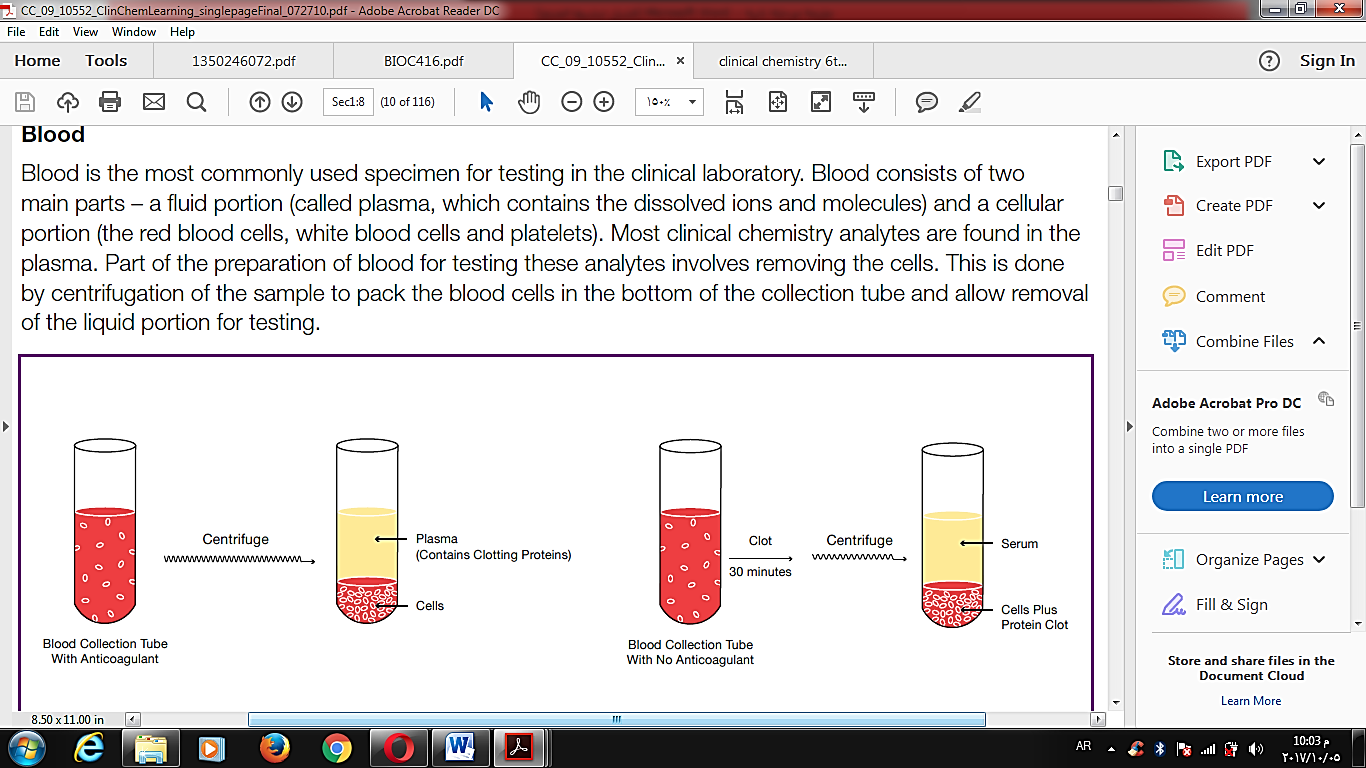 9
Ass. Lec. Farah S. J.
23 تشرين الأول، 19
Blood collection tubes: 

They are specific tubes evacuated from air called vacutainer tubes. There are two major types of blood collection tubes: 
Serum separating tubes (SST): contain no anticoagulants. 
Plasma separating tubes (PST): contain anticoagulant or preservative [Potassium oxalate, potassium flouride, sodium citrate, trisodium EDTA , heparin]  

- Blood anticoagulants: 
  Coagulation occurs in two major steps:
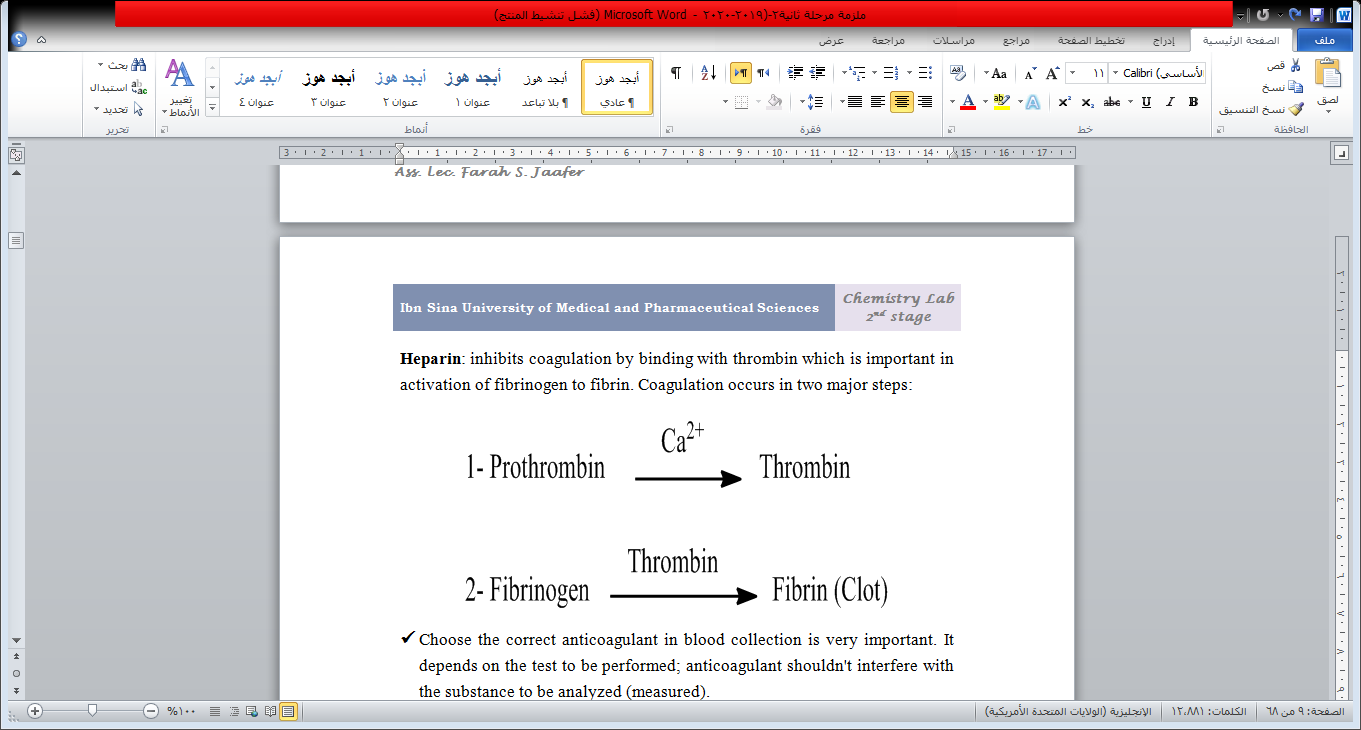 10
Ass. Lec. Farah S. J.
23 تشرين الأول، 19
Blood anticoagulants

They are substances which prevent blood coagulation. They inhibit coagulation process by eliminating Ca2+ ions which are important in coagulation or by binding with thrombin and prevent conversion of fibrinogen to fibrin where EDTA, citrate and oxalate ; inhibits coagulation by binding with Ca2+ and prevent the activation of prothrombin to thrombin, while Heparin: inhibits coagulation by binding with thrombin which is important in activation of fibrinogen to fibrin. 
Choose the correct anticoagulant in blood collection is very important. It depends on the test to be performed; anticoagulant shouldn't interfere with the substance to be analyzed (measured). 
False positive or false negative results may be produced if blood collected in tube contains wrong anticoagulant.
11
Ass. Lec. Farah S. J.
23 تشرين الأول، 19
Blood anticoagulants

Here are some examples: 
Tubes contain sodium and potassium anticoagulants are not used in measuring concentration of electrolytes; this will produce false positive result (Li, ammonia or heparin is used in electrolytes). 
Tubes contain Na+-oxalate anticoagulant are not used for measuring Ca2+ level; because oxalate will react with Ca2+ and precipitated as Ca2+-oxalate. 
EDTA and citrate are not suitable for enzymatic assays, because it binds with Ca2+ ion that is a cofactor for enzymes like alkaline phosphatase. 
Fluoridated oxalate specimen is often recommended for glucose.
12
Ass. Lec. Farah S. J.
23 تشرين الأول، 19
Blood anticoagulants

Tubes used to collect blood have color-coded caps that signal what, if any, additives are present in the tube. Additives may be anticoagulants to allow preparation of plasma or may be substances included to protect analytes from chemical or metabolic breakdown.
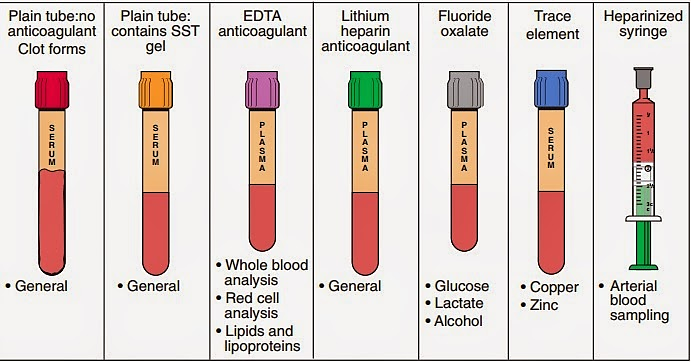 13
Ass. Lec. Farah S. J.
23 تشرين الأول، 19
Sampling errors
There are a number of potential errors which may contribute to the success or failure of the laboratory to provide the correct answers to the clinician's question. Some of these problems arise when a clinician first obtains specimens from the patient.
Blood sampling technique.
Prolonged stasis during venepuncture.
Insufficient specimen. 
Errors in timing. 
Incorrect specimen container. 
Inappropriate sampling site. 
Incorrect specimen storage.
14
Ass. Lec. Farah S. J.
23 تشرين الأول، 19
Biological factors affecting the interpretation of results
The discrimination between normal and abnormal results is affected by various physiological factors which must be considered when interpreting any given result. These include:
Sex of the patient. 
Age of the patient.
Effect of diet.
Time when sample was taken. 
Stress and anxiety. 
Posture of the patient.
Effects of exercise. 
Medical history. 
Pregnancy. 
Menstrual cycle. 
Drug history.
15
Ass. Lec. Farah S. J.
23 تشرين الأول، 19
Specimen rejection criteria: 
Specimen improperly labeled or unlabeled. 
Specimen improperly collected or preserved. 
Specimen submitted without properly completed request form. 
Hemolyzed sample. 

** Haemolysis may occur due to: 
Dispense of blood directly from syringe through needle, the applied pressure may cause rupture of RBCs. 
Refrigerate non-separated blood sample (too cold, too hot will also effects). 
Mechanically due to blood sample shaking.
16
Ass. Lec. Farah S. J.
23 تشرين الأول، 19
** Changes in the serum color indicate one of the following: 
Hemolyzed: serum appears pink to red due to rupture of RBCs. 
Icteric: serum appears yellow due to high bilirubin (Jaundice). 
Lipemic: serum appears milky or turbid due to high lipid.
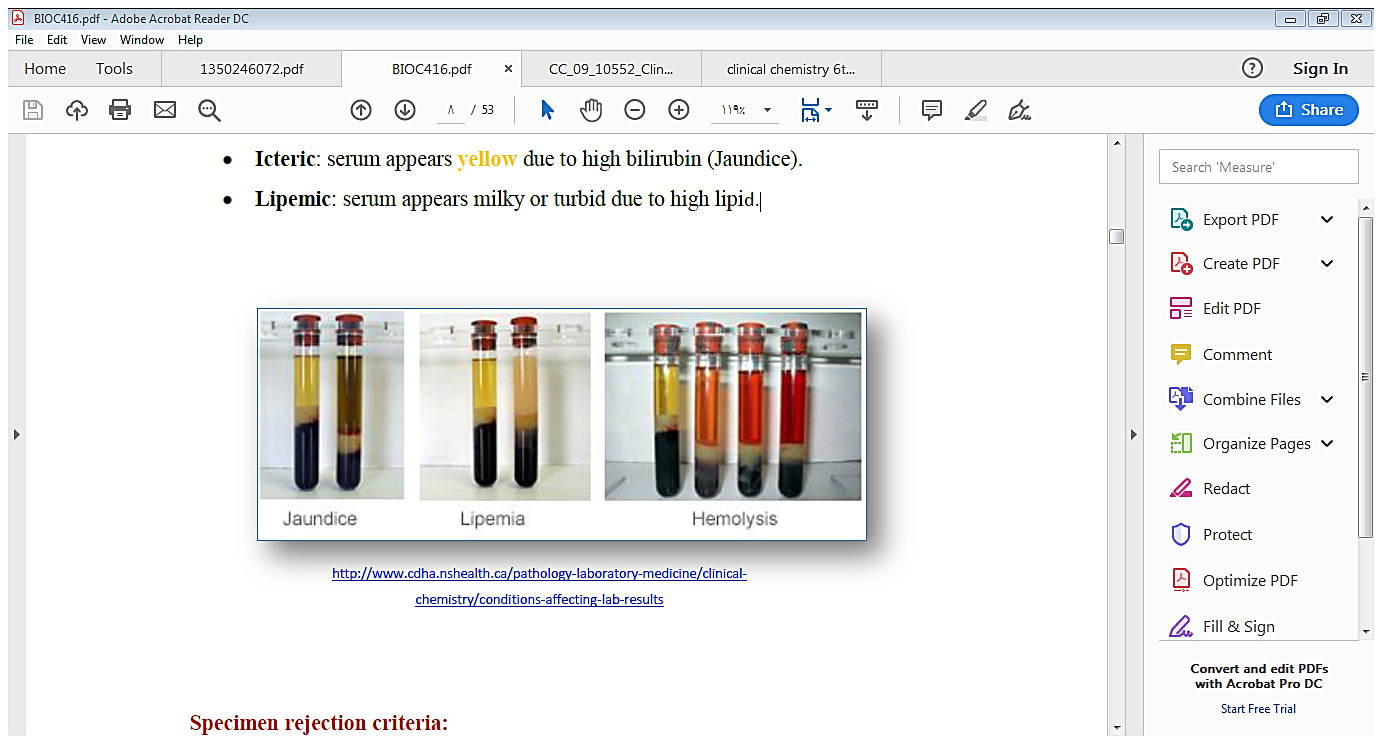 17
Ass. Lec. Farah S. J.
23 تشرين الأول، 19